«Полеты птицИзготовление мозаики в технике «рваная бумага»
Урок технологии, 1 класс
УМК «Школа России»
Подготовила:
учитель начальных классов МАОУ СОШ №18
Прокофьева Е.В.
Кто поет такие песни?
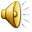 Вот такие красивые птицы живут на нашей планете
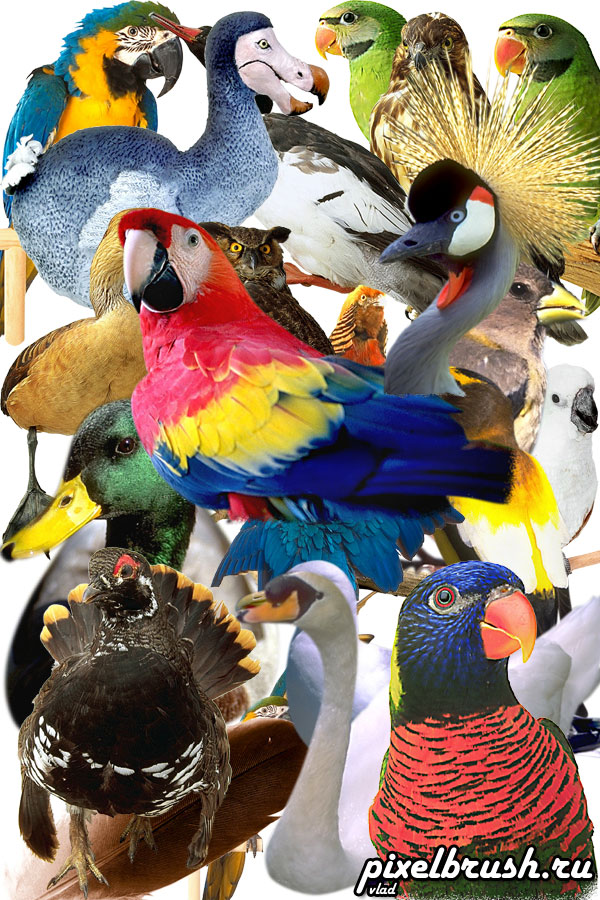 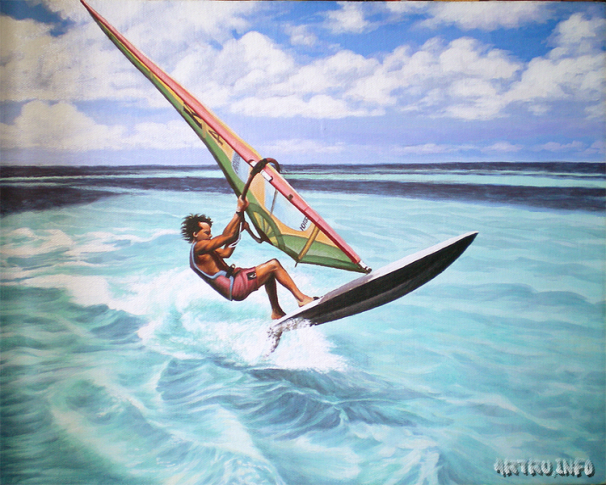 Что мы знаем о птицах?
Птицы умеют летать.
Птицы  - друзья человека.
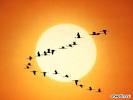 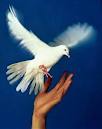 Что мы знаем о птицах?
Птицы спасают лес от насекомых.
Птиц нужно беречь. Нельзя разорять птичьи гнезда
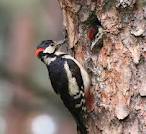 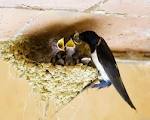 Знаете ли вы, что…
Самая маленькая птица на свете называется …
А самая большая птица – это….
Есть птицы, которые совсем не умеют летать. Это…
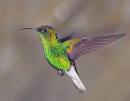 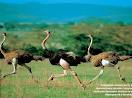 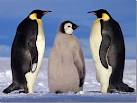 А это что за птица?
В клетке целый день сидит,
 И под нос себе твердит,
 Но услышав двери скрип,
 Он кричит «Филипп-Филипп»,
 Кеше пить быстрее дай,
 Кто же это ? Попугай!
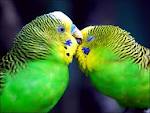 Сегодня на уроке
Мозаика «Попугай» в технике «рваная бумага»
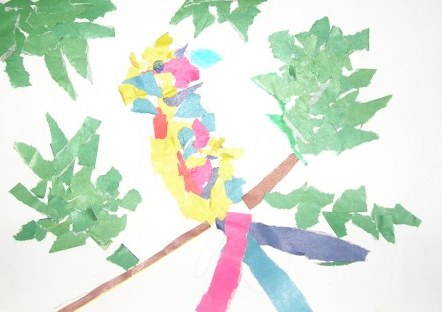 Что такое мозаика?
Мозаика- это рисунок или узор из скреплённых между собой разноцветных камешков, кусочков стекла, пластмассы и др. Она лучше всего сможет передать красоту оперения попугая.
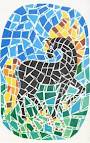 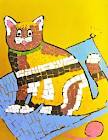 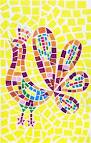 Что нам понадобится?
1. Лист картона (для фона)
2. Клей
3. Цветная бумага
4. Карандаш
5. Немного терпения
План действий
1. С чего мы начнем?
2. Что будем делать дальше?
3. Как завершим нашу работу?
Шаг 1
Нарвем кусочки бумаги, подобрав цвет оперенья.
Для хвоста и крыльев  – длинные, для головы, туловища и лапок – круглые кусочки бумаги
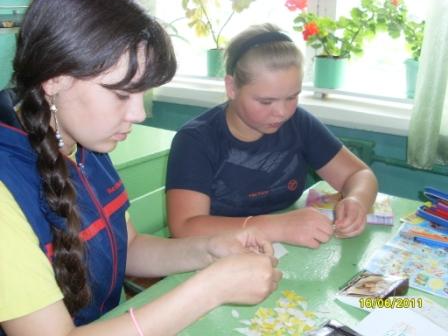 Шаг 2
Мажем клеем небольшой участок и приклеиваем кусочки бумаги.
Шаг 3
Украшаем фон цветами и листьями.
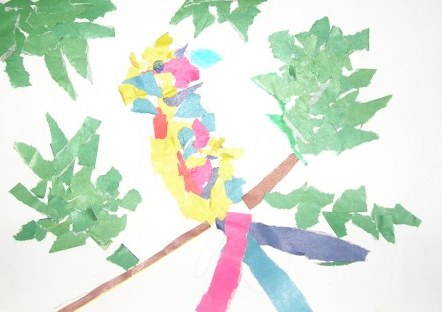 Подведем итоги
В какой технике мы работали на уроке?
Из какого материала была выполнена наша мозаика?
Что получилось? Что было самым трудным?
Что еще можно сделать в этой технике?
Где можно использовать нашу поделку?